Photosynthesis
First Word
On a sheet of paper, write the word photosynthesis vertically so that there will be one letter per line. You will write a statement related to photosynthesis using each letter of the word as the first letter of your statement. For example, a statement that can be written for the first letter, P, is “Plants make their own food.”
You will have 5 minutes to complete your assignment
First Word
P- Plants make their own food
H- 
O
T
O
S
Y
N
T
H
E
S
I
S
A Colorful Magic Trick
What do you think is the science behind his magic trick?
Photosynthesis Investigation
1. Within your groups you will prepare three test tubes that are filled with equal amounts of BTB. Use a straw to slowly blow carbon dioxide from your lungs into the solution until it just turns yellow.
Photosynthesis Investigation
2. After filling your test tubes with bromothymol blue, you will add one 6 cm piece of Elodea to two of your test tubes and place a cap on both of them. You will then place a cap on the test tube with no plant.
Photosynthesis Investigation
3. You will then make an observation of solution’s color and record this on your data sheet. Every individual should have his or her own data sheet and questions.
Photosynthesis Investigation
4. After that, you will cover one of your test tubes that has a plant with foil.
Photosynthesis Investigation
5. Put all three of your test tubes into a beaker of water and place them next to the window. Make sure you label your beaker with your period number and group number.
Photosynthesis Investigation
6. Your test tubes will sit overnight and we will take a look at them tomorrow during class.
Photosynthesis Investigation
7. To recap, you should have three test tubes: one with the plant, BTB & no foil, one with the plant, BTB & foil, and one with no plant, BTB & no foil.
P-E-O Probes
This must be turned in by the end of class
Photosynthesis Investigation: Data
Photosynthesis Investigation
6CO2 + 6H2O + sunlight  C6H12O6 + 6O2

What does this equation remind you of? Why?
Photosynthesis & Respiration
Photosynthesis
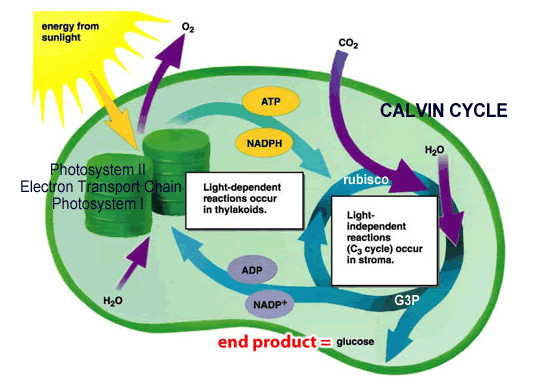 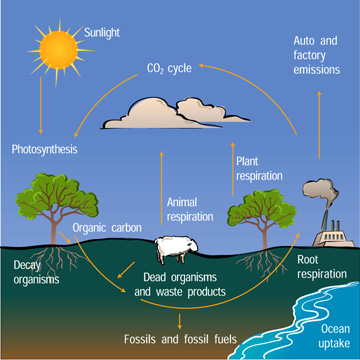 Carbon Cycle
In what ways can plants provide carbon for the carbon cycle?

Is this cycle always balanced?
Three-Two-One